Konsep Tumbuh Kembang Anak
PENGERTIAN
Pertumbuhan (growth) adalah bertambahnya jumlah dan sel diseluruh bagian tubuh yang secara kuantitatif dapat diukur
Perkembangan (development) adalah bertambah sempurnanya fungsi alat tubuh yang dapat dicapai melalui kematangan dan belajar
Pertumbuhan :
perubahan fisik
peningkatan jumlah sel 
ukuran
kuantitatif
tinggi badan, berat badan, ukuran tulang, gigi
pola bervariasi 
Perkembangan :
kualitatif 
maturation
sistematis, progresif dan berkesinambungan
Pertumbuhan
Perkembangan
TAHAP-TAHAP TUMBUH KEMBANG
1.   Neonatus (lahir – 28 hari)
2.   Bayi (1 bulan – 1 tahun)




3. Toddler (1-3 tahun)
4. Prasekolah (3-6 tahun)
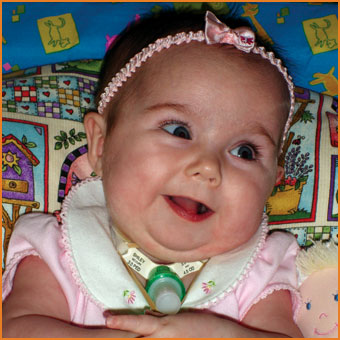 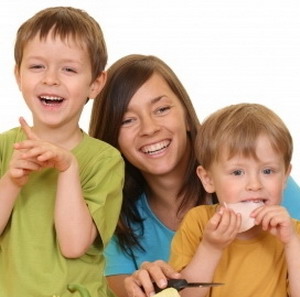 TAHAP-TAHAP TUMBUH KEMBANG
Usia sekolah (6-12 tahun)







Remaja (12-18/20 tahun)
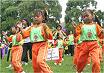 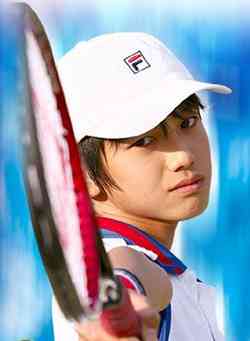 Faktor-faktor yang mempengaruhi tumbuh kembang
1. Faktor genetik
faktor keturunan -- masa konsepsi
bersifat tetap atau tidak berubah sepanjang kehidupan
menentukan beberapa karakteristik seperti jenis  kelamin, ras, rambut, warna mata, pertumbuhan fisik, sikap tubuh dan beberapa keunikan psikologis seperti temperamen
Potensi genetik yang bermutu hendaknya dapat berinteraksi dengan lingkungan secara positif sehingga diperoleh hasil akhir yang optimal.
8
2. Faktor eksternal / lingkungan
mempengaruhi individu setiap hari mulai konsepsi sampai akhir hayatnya, dan sangat menentukan tercapai atau tidaknya potensi bawaan
faktor eksternal yang cukup baik akan memungkinkan tercapainya potensi bawaan, sedangkan yang kurang baik akan menghambatnya
9
FAKTOR  EKSTERNAL
a. Keluarga
nilai, kepercayaan, adat istiadat, dan pola interaksi dan komunikasi, pola asuh

b. Kelompok teman sebaya
lingkungan yang baru dan berbeda, memberi pola dan struktur yang berbeda dalam interaksi dan komunikasi, dan memerlukan gaya perilaku yang berbeda. 
fungsi: belajar kesuksesan dan kegagalan, memvalidasi dan menantang pemikiran dan perasaan, mendapatkan penerimaan, dukungan dan penolakan sebagai manusia unik yang merupakan bagian dari keluarga; dan untuk mencapai tujuan kelompok dengan memenuhi kebutuhan dan harapan.
kdk2-anis_dkkd'07
10
c. Pengalaman hidup
	pengalaman hidup dan proses pembelajaran


    
	membiarkan individu berkembang dengan mengaplikasikan apa yang telah dipelajari

	Tahapan proses pembelajaran 
mengenali kebutuhan 
penguasaan ketrampilan
menjalankan tugas
integrasi ke dalam seluruh fungsi
mengembangkan penampilan perilaku yang efektif.
11
d. Kesehatan
Tingkat kesehatan --- respon individu terhadap lingkungan dan respon orang lain pada individu
Kesehatan prenatal (sebelum bayi lahir) mempengaruhi pertumbuhan dan perkembangan dari fetal (janin)
Nutrisi adekuat  
Keseimbangan antara istirahat, tidur dan olahraga  
Kondisi sakit --- ketidakmampuan untuk melaksanakan tugas-tugas perkembangan --- tumbuh kembang terganggu
e. Lingkungan tempat tinggal
	: Musim, iklim, kehidupan sehari-hari dan status  sosial ekonomi
12
DASAR TEORITIK PERKEMBANGAN KEPRIBADIAN
Teori perkembangan Psikososial (Erik H Erickson )
Trust vs mistrust -- bayi (lahir – 12 bulan)
Indikator positif : belajar percaya pada orang lain
Indikator negatif : tidak percaya, menarik diri dari lingkungan masyarakat, pengasingan. 
Pemenuhan kepuasan untuk makan dan mengisap, rasa hangat dan nyaman, cinta dan rasa aman ----  menghasilkan kepercayaan. 
Pada saat kebutuhan dasar tidak terpenuhi secara adekuat --- bayi menjadi curiga, penuh rasa takut, dan tidak percaya. Hal ini ditandai dengan perilaku makan, tidur dan eliminasi yang buruk.
b. Otonomi vs ragu-ragu dan malu (autonomy vs shame & doubt) -- todler (1-3 tahun)

Indikator positif : kontrol diri tanpa kehilangan harga diri
Indikator negatif : terpaksa membatasi diri atau terpaksa mengalah
Anak mulai mengembangkan kemandirian membuka dan memakai baju, berjalan, mengambil, makan sendiri, dan ke toilet. Mulai terbentuk kontrol diri. 
Jika kemandirian todler tidak didukung oleh orang tua, mungkin anak memiliki kepribadian yang ragu-ragu
jika anak dibuat merasa buruk pada saat melakukan kegagalan, anak akan menjadi pemalu.
c. Inisiatif vs merasa bersalah (initiative vs guilt) -- pra sekolah ( 3-6 tahun)

Indikator positif : mempelajari tingkat ketegasan dan tujuan mempengaruhi lingkungan. Mulai mengevaluasi kebiasaan (perilaku) diri sendiri.
Indikator negatif : kurang percaya diri, pesimis, takut salah. Pembatasan dan kontrol yang berlebihan terhadap aktivitas pribadi
Inisiatif, mencoba hal-hal baru, perilaku kuat, imajinatif ,perkembangan perasaan bersalah dan identifikasi dengan orang tua yang berjenis kelamin sama. 
Pembatasan --- mencegah anak dari perkembangan inisiatif. 
Rasa bersalah mungkin muncul pada saat melakukan aktivitas yang berlawanan dengan orang tua. 
Anak perlu belajar untuk memulai aktivitas tanpa merusak hak-hak orang lain.
d. Industri vs inferior (industry vs inferiority) -- usia sekolah (6-12 tahun)

Indikator positif : mulai kreatif, berkembang, manipulasi. Membangun rasa bersaing dan ketekunan. 
Indikator negatif : hilang harapan, merasa cukup, menarik diri dari sekolah dan teman sebaya. 
Anak mendapatkan pengenalan melalui demonstrasi ketrampilan dan produksi benda-benda serta mengembangkan harga diri melalui pencapaian
Anak dipengaruhi oleh guru dan sekolah. 
Perasaan inferior --- terjadi pada saat orang dewasa memandang usaha anak untuk belajar bagaimana sesuatu bekerja melalui menipulasi adalah sesuatu yang bodoh atau merupakan masalah. 
Perasaaan inferior --- ketidaksuksesan di sekolah, ketidaksuksesan dalam perkembangan ketrampilan fisik dan mencari teman.
e. Identitas vs bingung peran (identity vs role confusion) -- remaja (12 - 18 tahun)

Indikator positif : menghubungkan sesuatu dengan perasaan diri, merencanakan aktualisasi diri
Indikator negatif : kebingungan, ragu-ragu, dan tidak mampu menemukan identitas diri
Individu mengembangkan penyatuan rasa “ diri sendiri”. 
Teman sebaya mempunyai pengaruh yang kuat terhadap perilaku. 
Kegagalan untuk mengembangkan rasa identitas  --- kebingungan peran, yang sering muncul dari perasaan tidak adekuat, isolasi dan keragu-raguan.
Teori Perkembangan Psikoseksual (Sigmund Freud)
Tahap oral-sensori (lahir sampai usia 12 bulan)
	karakteristik : 
aktivitas melibatkan mulut (sumber utama kenyamanan)
Perasaan dependen (bergantung pada orang lain)
Individu yang terfiksasi --- kesulitan mempercayai orang lain, menunjukkan perilaku seperti menggigit kuku, mengunyah permen karet, merokok, menyalahgunakan obat, minum alkohol, makan terlalu banyak, overdependen.
b. Tahap anal-muskular (usia 1-3 tahun / toddler)
Karakteristik : 
Masa “toilet training” --- dapat terjadi konflik
Mengotori adalah aktivitas yang umum
Gangguan pada tahap ini dapat menimbulkan kepribadian obsesif-kompulsif seperti keras kepala, kikir, kejam dan tempertantrum

	Implikasi : “toilet training” sebaiknya adalah sebagai pengalaman yang menyenangkan, pujian yang tepat dapat menimbulkan kepribadian yang kreatif dan produktif &tdk malu mengambil keputusan
c. Tahap falik (3-6 tahun / pra sekolah)
Karakteristik :
Dapat mengalami kompleks Oedipus atau kompleks Elektra
Hambatan pada tahap ini dapat menyebabkan kesulitan dalam indentitas seksual dan bermasalah dengan otoritas, ekspresi malu, dan takut. 

	Implikasi : mengembangkan identitas seksual. Anak sebaiknya mengenali hubungan dengan orang lain di luar anggota keluarga.
d. Tahap laten (6-12 tahun / masa sekolah)

Karakteristik :
energi digunakan untuk aktivitas fisik dan intelektual
Anak mungkin terikat dalam aktivitas erogenus (perasaan erotik) dengan teman sebaya yang sama jenis kelaminnya. 
Penggunaan koping dan mekanisme pertahanan diri muncul pada waktu ini 
Konflik yang tidak diatasi pada masa ini dapat menyebabkan obsesif dan kurang motivasi diri.

	Implikasi : anjurkan anak mencari aktivitas fisik dan intelektual
e. Genital (12 tahun keatas / pubertas atau remaja sampai dewasa)

Karakteristik : 
Produksi hormon seksual menstimulasi perkembangan heteroseksual
Pada awal fase sering terjadi emosi yang belum matang, kemudian mulai berkembang kemampuan untuk menerima dan memberi cinta
 
	Implikasi : anjurkan untuk mandiri, dapat membuat keputusan sendiri dan berpisah dengan kedua orang tua
DASAR TEORITIK PERKEMBANGAN MENTAL
Teori perkembangan Kognitif Piaget (1952)
fase sensorimotor (lahir – 2 tahun) 

tahap 1 : Penggunaan aktivitas refleks (lahir – 1bulan) ex: refleks menghisap
tahap 2 : reaksi sirkular primer (1-4 bulan), terjadi ketika bayi menghadapi sebuah pengalaman baru dan berusaha mengulanginya. Ex: menghisap jempol
tahap 3 : reaksi sirkular sekunder (4-8 bulan), bayi menemukan dan menghasilkan kembali peristiwa menarik diluar dirinya
tahap 4 : koordinasi dari skema sekunder (8-12 bulan), bayi mengkoordinasikan 2 skema terpisah untuk mendapatkan hasil
tahap 5 : reaksi sirkular tersier (12-18 bulan), bayi memisahkan 2 tindakan untuk mencapai satu hasil tunggal
tahap 6 : intervensi dari arti baru (18-24 bulan). Anak mulai bisa berfikir dalam mencapai lingkungan.
b. fase preoperasional (2-7 tahun)
simbol seperti kata untuk mewakili manusia, benda dan tempat.
kemampuan berfokus hanya pada satu aspek pada satu waktu, dan pemikiran sering terlihat tidak logis
mobil menabrak anjing karena anak laki-laki marah pada anjing tersebut
- tahap pre konseptual (2-4 tahun)
	sangat egosentris, “saya”, Perkembangan bahasa, kata-kata dengan objek
- tahap intuitIf (4-7 tahun)
	Egosentris anak mulai berkurang, Klasifikasi sesuatu dengan satu atribut biasanya warna atau bentuk
c. fase konkret operasional (7-11 tahun)
memecahkan masalah konkret
mulai mengerti tentang suatu hubungan misalnya ukuran, mengerti kanan dan kiri
Anak dapat membuat alasan mengenai apa itu, tapi tidak dapat membuat hipotesa mengenai apa kemungkinannya dan dengan demikian tidak dapat berpikir mengenai masalah ke depan

d. Fase formal operasional (11-15 tahun)
pemikiran rasional, bersifat keakanan
kemampuan untuk berperilaku yang abstrak, dan muncul pemikiran ilmiah
menyadari masalah moral dan politik dari berbagai pandangan yang ada
Teori perkembangan moral Kohlberg (1968)
a. Tingkat premoral (prekonvensional) : lahir sampai 9 tahun
kewaspadaan terhadap moral yang bisa diterima secara sosial
Kontrol didapatkan dari luar.
Anak menggabungkan label baik dan buruk, benar dan salah dalam perilaku
tawar menawar, pembagian yang seimbang dan kejujuran menjadi muncul
Hidup dinilai dengan bagaimana anak dapat memuaskan kebutuhan dari orang lain. 

    - Tahap orientasi hukuman dan kepatuhan (lahir - 6 tahun) : Peraturan diikuti untuk menghindari hukuman
    - Tahap orientasi egoistik secara sederhana (6-9 tahun) :
	Anak menyesuaikan minat diri sendiri dengan aturan, berasumsi bahwa penghargaan atau bantuan akan diterima.
b. Tingkat moralitas konvensional : 9-13 tahun
Usaha dilakukan untuk menyenangkan orang lain. 
Kontrol didapat dari dalam
Anak setia dan peduli pemeliharaan dan pengharapan keluarga tanpa memperhatikan konsekuensinya

- tahap “ anak laki-laki yang baik, anak perempuan yang manis” (9-10 tahun)
Keinginan untuk menyenangkan dan membantu orang lain merupakan hal yang paling sering. 
Anak menyesuaikan diri untuk menghindari penolakan
Hidup dinilai dari seberapa bagus hubungan interpersonal dengan mengidentifikasi kepentingan individu secara emosional.
- tahap autoritas mempertahankan moralitas (10-13 tahun)
Anak melakukan kewajiban untuk menghindari kritik oleh yang berwenang
Identifikasi pergeseran pada agama atau institusi sosial seperti sekolah
c. Tingkat moralitas pasca konvensional : 13 tahun sampai meninggal
individu memperoleh nilai moral yang benar
kontrol adalah dari dalam
Pencapaian nilai moral yang benar terjadi setelah dicapai formal operasional
Tidak semua orang mencapai tingkat ini
TUGAS PERKEMBANGAN
Merupakan serangkaian keterampilan dan kompetensi yang harus dicapai atau dikuasai pada setiap tahap perkembangan agar anak mampu berinteraksi secara efektif dengan lingkungannya
Infant (1 – 12 bulan)
Bayi usia 1-3 bulan : 
mengangkat kepala
mengikuti obyek dengan mata
melihat dengan tersenyum
bereaksi terhadap suara atau bunyi
mengenal ibunya dengan penglihatan, penciuman, pendengaran dan kontak
menahan barang yang dipegangnya
mengoceh spontan atau bereaksi dengan mengoceh
Bayi usia 3-6 bulan : 
mengangkat kepala sampai 90°
mengangkat dada dengan bertopang tangan
belajar meraih benda-benda yang ada dalam jangkauannya atau diluar jangkauannya
menaruh benda-benda di mulutnya,
berusaha memperluas lapang pandang
tertawa dan menjerit karena gembira bila diajak bermain
mulai berusaha mencari benda-benda yang hilang
33
Bayi 6-9 bulan : 
duduk tanpa dibantu
tengkurap dan berbalik sendiri
merangkak meraih benda atau mendekati seseorang
memindahkan benda dari satu tangan ke tangan yang lain
memegang benda kecil dengan ibu jari dan jari telunjuk
bergembira dengan melempar benda-benda
mengeluarkan kata-kata tanpa arti
mengenal muka anggota keluarga dan takut pada orang lain
mulai berpartisipasi dalam permainan tepuk tangan
34
Bayi 9-12 bulan : 

berdiri sendiri tanpa dibantu
berjalan dengan dituntun
menirukan suara
mengulang bunyi yang didengarnya
belajar menyatakan satu atau dua kata
mengerti perintah sederhana atau larangan
minat yang besar dalam mengeksplorasi sekitarnya
ingin menyentuh apa saja dan memasukkan benda-benda ke mulutnya
berpartisipasi dalam permainan
35
3. Todler (1-3 tahun)
	peningkatan kemampuan psikososial dan perkembangan motorik 
	Anak usia 12-18 bulan : 
mulai mampu berjalan dan mengeksplorasi rumah serta sekeliling rumah
menyusun 2 atau 3 kotak
dapat mengatakan 5-10 kata
memperlihatkan rasa cemburu dan rasa bersaing
36
Anak usia 18-24 bulan : 
mampu naik turun tangga
menyusun 6 kotak
menunjuk mata dan hidungnya
menyusun dua kata
belajar makan sendiri
menggambar garis di kertas atau pasir
mulai belajar mengontrol buang air besar dan buang air kecil
menaruh minat kepada apa yang dikerjakan oleh orang yang lebih besar
memperlihatkan minat kepada anak lain dan bermain-main dengan mereka
37
Anak usia 2-3 tahun : 

anak belajar meloncat, memanjat, melompat dengan satu kaki
membuat jembatan dengan 3 kotak
mampu menyusun kalimat
mempergunakan kata-kata saya
Bertanya
mengerti kata-kata yang ditujukan kepadanya
menggambar lingkaran
bermain dengan anak lain
menyadari adanya lingkungan lain di luar keluarganya

	Implikasi keperawatan : keamanan sangat penting. Strategi untuk mencegah risiko keselamatan harus dilakukan secara seimbang agar perkembangan anak tetap optimal.
38
4. Pre sekolah (3-6 tahun)
	Dunia pre sekolah berkembang. Selama bermain, anak mencoba pengalaman baru dan peran sosial. Pertumbuhan fisik lebih lambat.
Anak usia 3-4 tahun: 
berjalan-jalan sendiri mengunjungi tetangga
berjalan pada jari kaki
belajar berpakaian dan membuka pakaian sendiri
menggambar garis silang
menggambar orang (hanya kepala dan badan)
mengenal 2 atau 3 warna
bicara dengan baik
bertanya bagaimana anak dilahirkan
mendengarkan cerita-cerita
bermain dengan anak lain
menunjukkan rasa sayang kepada saudara-saudaranya
dapat melaksanakan tugas-tugas sederhana.
39
Anak usia 4-5 tahun : 
mampu melompat dan menari
menggambar orang terdiri dari kepala, lengan dan badan
dapat menghitung jari-jarinya
mendengar dan mengulang hal-hal   penting dan cerita
minat kepada kata baru dan artinya
memprotes bila dilarang apa yang diinginkannya
membedakan besar dan kecil
menaruh minat kepada aktivitas orang dewasa.
40
Anak usia 6 tahun: 
ketangkasan meningkat
melompat tali
bermain sepeda
menguraikan objek-objek dengan gambar
mengetahui kanan dan kiri
memperlihatkan tempertantrum
mungkin menentang dan tidak sopan

	Implikasi keperawatan : beri kesempatan untuk bermain dan berinteraksi sosial
41
Anak usia sekolah (6-12 tahun)

Mengembangkan konsep waktu, dapat membaca jam dinding atau jam tangan
Memahami konsep ruang
Kemampuan membaca lebih baik. Membaca untuk informasi praktiks atau kesenangan diri (untuk anak yg lebih besar)
Dapat melukis atau menggambar
Lebih mampu bersosialisasi
Mengembangkan kesopanan
Membandingkan diri sendiri dan orang lain
Tidak memerlukan banyak pendampingan
Mulai menyukai lawan jenis
Usia Remaja (13-20 tahun)
Perkembangan kemampuan untuk berpikir abstrak
Karateristik sekunder seks berkembang dengan baik
Meningkatkan kedekatan, persahabatan yang ideal 
Standar perilaku yang ditetapkan oleh kelompok
Kecenderungan untuk menarik diri jika merasa sedih dan terluka
Mengeksplorasi kemampuan untuk menarik perhatian teman lawan jenis
THANK YOU ^^